ADVERTISING & SOLICITING BUSINESS IN THE 21ST CENTURY
Presenters
Paula Frederick, State Bar of Georgia
Erin H. Gerstenzang, EHG Law Firm
Jenny Mittelman, State Bar of Georgia
Advertising & Soliciting Business in the 21st Century
The Disciplinary Rules & Procedures Committee is considering extensive revisions to Part VII of the Bar Rules, Information About Legal Services. 

The Committee would like to give members of the Bar the opportunity to comment on the draft proposals before finalizing them.
Background
Bates vs. State Bar of Arizona,   433 U.S. 350 (1977)
Advertising is Commercial Speech
Protected by 1st Amendment
Regulation must be narrowly tailored; Bar regulators may not place a total ban on speech that is true and not misleading
Lawyer’s Creed & AspirationalStatement on Professionalism
As to the public and our systems of justice, I will aspire:

 (b) To consider the effect of my conduct on the image of our systems of justice including the social effect of advertising methods. As a professional, I should ensure that any advertisement of my services:
	  (1) is consistent with the dignity of the justice system and a learned profession; 	 (2) provides a beneficial service to the public by providing accurate information about the availability of legal services;	  (3) educates the public about the law and legal system; 	 (4) provides completely honest and straightforward information about my qualifications, fees, and costs; and	  (5) does not imply that clients' legal needs can be met only through aggressive tactics.
[Speaker Notes: CJCP created in 1989 to]
Where Did The Proposal Come From?
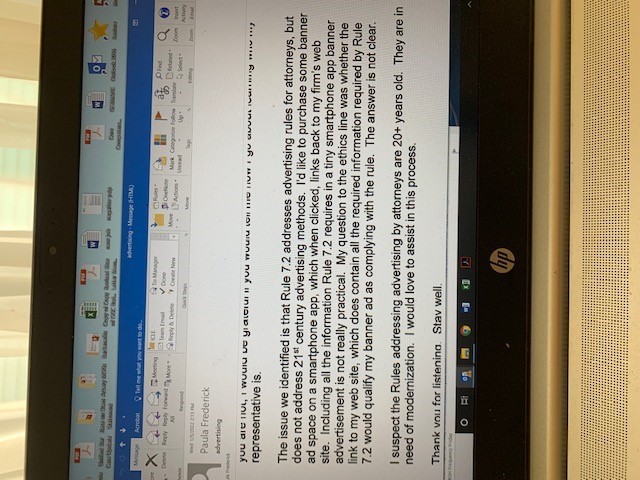 PROPOSED Georgia Rules of Professional Conduct: Part 7
Rule 7.1 Communications Concerning a Lawyer’s Services 

Rule 7.2 Communications Concerning a Lawyer’s Services:  Specific Rules

Rule 7.3 Solicitation of Clients
[Speaker Notes: Handoff to Jenny]
Advertising & Soliciting Business in the 21st Century
Our current rules 7.1 and 7.3 require specific disclaimers and detail the required disclaimers in the body of the rules. The ABA model leaves the issue of disclaimers to the comments, explaining that there are times a disclaimer is necessary to make a communication not misleading.
Rule 7.1: Communications Concerning a Lawyer’s Services
PROPOSED Rule 7.1
A lawyer shall not make a false or misleading communication about the lawyer or the lawyer's services. A communication is false or misleading if it contains a material misrepresentation of fact or law, or omits a fact necessary to make the statement considered as a whole not materially misleading.
 
The maximum penalty for a violation of this rule is disbarment.
CURRENT Rule 7.1(a)
(5) contains any information regarding contingent fees, and fails to conspicuously present the following disclaimer: 

"Contingent attorneys' fees refers only to those fees charged by attorneys for their legal services. Such fees are not permitted in all types of cases. Court costs and other additional expenses of legal action usually must be paid by the client.”
(6) contains the language "no fee unless you win or collect" or any similar phrase and fails to conspicuously present the following disclaimer: 

"No fee unless you win or collect" [or insert the similar language used in the communication] refers only to fees charged by the attorney. Court costs and other additional expenses of legal action usually must be paid by the client. Contingent fees are not permitted in all types of cases.
PROPOSED Rule 7.1
Comment 3…..
The inclusion of an appropriate disclaimer or qualifying language may preclude a finding that a statement is likely to create unjustified expectations or otherwise mislead the public.
PROPOSED Rule 7.1
[5]   Firm names, letterhead and professional designations are communications concerning a lawyer’s services. A firm may be designated by the names of all or some of its current members, by the names of deceased members where there has been a succession in the firm’s identity or by a trade name if it is not false or misleading. A lawyer or law firm also may be designated by a distinctive website address, social media username or comparable professional designation that is not misleading.
PROPOSED Rule 7.1
Comment 5
………
A law firm name or designation is misleading if it implies a connection with a government agency, with a deceased lawyer who was not a former member of the firm, with a lawyer not associated with the firm or a predecessor firm, with a nonlawyer or with a public or charitable legal services organization.
PROPOSED Rule 7.1
Comment 5
……..
If a firm uses a trade name that includes a geographical name such as “Springfield Legal Clinic,” an express statement explaining that it is not a public legal aid organization may be required to avoid a misleading implication.
CURRENT Rule 7.1
[3] In general, the intrusion on the First Amendment right of commercial speech resulting from rationally- based affirmative disclosure requirements is minimal, and is therefore a preferable form of regulation to absolute bans or other similar restrictions. For example, there is no significant interest in failing to include the name of at least one accountable attorney in all communications promoting the services of a lawyer or law firm as required by sub-paragraph (a)(4) of Rule 7.1: Communications Concerning a Lawyer's Services. Nor is there any substantial burden imposed as a result of the affirmative disclaimer requirement of sub-paragraph (a)(6) upon a lawyer who wishes to make a claim in the nature of "no fee unless you win." Indeed, the United States Supreme Court has specifically recognized that affirmative disclosure of a client's liability for costs and expenses of litigation may be required to prevent consumer confusion over the technical distinction between the meaning and effect of the use of such terms as "fees" and "costs" in an advertisement.
CURRENT Rule 7.1
[4] Certain promotional communications of a lawyer may, as a result of content or circumstance, tend to mislead a consumer to mistakenly believe that the communication is something other than a form of promotional communication for which the lawyer has paid. Examples of such a communication might include advertisements for seminars on legal topics directed to the lay public when such seminars are sponsored by the lawyer, or a newsletter or newspaper column which appears to inform or to educate about the law. Paragraph (b) of this Rule 7.1: Communications Concerning a Lawyer's Services would require affirmative disclosure that a lawyer has given value in order to generate these types of public communications if such is in fact the case. 

[5] Paragraph (c) makes explicit an advertising attorney's ultimate responsibility for all the lawyer's promotional communications and would suggest that review by the lawyer prior to dissemination is advisable if any doubts exist concerning conformity of the end product with these Rules. Although prior review by disciplinary authorities is not required by these Rules, lawyers are certainly encouraged to contact disciplinary authorities prior to authorizing a promotional communication if there are any doubts concerning either an interpretation of these Rules or their application to the communication.
Rule 7.2: Communications Concerning a Lawyer’s Services: Specific Rules
Advertising & Soliciting Business in the 21st Century
Proposed Rule 7.2 allows reciprocal referral arrangements (b)(6), and 7.2(b)(7) allows a lawyer to give nominal gifts as a thank-you for referrals.  

It also provides some guidance for use of online “lead generators” that refer business based on certain criteria (comment 5).
Rule 7.2: Communications Concerning a Lawyer’s Services: Specific Rules
A lawyer may communicate information regarding the lawyer’s services through any media.

(b) A lawyer shall not compensate, give or promise anything of value to a person for recommending the lawyer’s services except that a lawyer may:
	(1) pay the reasonable costs of advertisements or 	communications permitted by this Rule;

	(2) pay the usual and reasonable fees or dues 	charged by a lawyer referral service, if the 	service does not engage in conduct that would 	violate the Rules if engaged in by a lawyer;
Rule 7.2: Communications Concerning a Lawyer’s Services: Specific Rules
(3) pay the usual and reasonable fees or dues charged by a bar-operated non-profit referral service, including a fee which is calculated as a percentage of the legal fees earned by the lawyer to whom the service has referred a matter, provided such bar-operated non-profit lawyer referral service meets the following criteria:
Rule 7.2: Communications Concerning a Lawyer’s Services: Specific Rules
i. the lawyer referral service shall be operated in the public interest for the purpose of referring prospective clients to lawyers, pro bono and public service legal programs, and government, consumer or other agencies who can provide the assistance the clients need. Such organization shall file annually with the Office of the General Counsel a report showing its rules and regulations, its subscription charges, agreements with counsel, the number of lawyers participating and the names and addresses of the lawyers participating in the service;
Rule 7.2: Communications Concerning a Lawyer’s Services: Specific Rules
ii.   the sponsoring bar association for the lawyer referral service must be open to all lawyers licensed and eligible to practice in this state who maintain an office within the geographical area served, and who meet reasonable objectively determinable experience requirements established by the bar association;
iii.   the combined fees charged by a lawyer and the lawyer referral service to a client referred by such service shall not exceed the total charges which the client would have paid had no service been involved; and
Rule 7.2: Communications Concerning a Lawyer’s Services: Specific Rules
iv.   a lawyer who is a member of the qualified lawyer referral service must maintain in force a policy of errors and omissions insurance in an amount no less than $100,000 per occurrence and $300,000 in the aggregate.
Rule 7.2: Communications Concerning a Lawyer’s Services: Specific Rules
(4) pay the usual and reasonable fees to a qualified legal services plan or insurer providing legal services insurance as authorized by law to promote the use of the lawyer’s services, the lawyer’s partner or associates services so long as the communications of the organization are not false, fraudulent, deceptive or misleading;

(5) pay for a law practice in accordance with Rule 1.17;
Rule 7.2: Communications Concerning a Lawyer’s Services: Specific Rules
(6) refer clients to another lawyer or a nonlawyer professional pursuant to an agreement not otherwise prohibited under these Rules that provides for the other person to refer clients or customers to the lawyer, if:
	(i) the reciprocal referral agreement is not exclusive; and
	(ii) the client is informed of the existence and nature of the agreement; and
Rule 7.2: Communications Concerning a Lawyer’s Services: Specific Rules
(7) give nominal gifts as an expression of appreciation that are neither intended nor reasonably expected to be a form of compensation for recommending a lawyer’s services.
(c) A lawyer may communicate the fact that the lawyer does or does not practice in particular fields of law.  A lawyer who is a specialist in a particular field of law by experience, specialized training or education, or is certified by a recognized and bona fide professional entity, may communicate such specialty or certification so long as the statement is not false or misleading.
Rule 7.2: Communications Concerning a Lawyer’s Services: Specific Rules
(d) Any communication made under this Rule must include the name and contact information of at least one lawyer or law firm responsible for its content.

The maximum penalty for a violation of this Rule is disbarment.
Rule 7.3: Solicitation of Clients
PROPOSED Rule 7.3
Rule 7.3 continues to ban in-person solicitation but creates a new exception allowing a lawyer to solicit business from a person who regularly uses lawyers in business (7.3(b)(3)).  

The rule also discusses “solicitation” in the context of online chat rooms (comment 2).
PROPOSED Rule 7.3: Solicitation of Clients
(a) “Solicitation” or “solicit” denotes a communication initiated by or on behalf of a lawyer or law firm that is directed to a specific person the lawyer knows or reasonably should know needs legal services in a particular matter and that offers to provide, or reasonably can be understood as offering to provide, legal services for that matter.
Rule 7.3
(c)(3) the written communication concerns an action for personal injury or wrongful death or otherwise relates to an accident or disaster involving the person to whom the communication is addressed or a relative of that person, unless the accident or disaster occurred more than 30 days prior to the communication; or
Rule 7.3: Solicitation of Clients
(e) Notwithstanding the prohibitions in this Rule, a lawyer may participate with a prepaid or group legal service plan operated by an organization not owned or directed by the lawyer that uses live person-to-person contact to enroll members or sell subscriptions for the plan from persons who are not known to need legal services in a particular matter covered by the plan.

The maximum penalty for a violation of this Rule is disbarment.
Rule 7.3: Solicitation of Clients
[2] “Live person-to-person contact” means in-person, face-to-face, live telephone and other real-time visual or auditory person-to-person communications where the person is subject to a direct personal encounter without time for reflection. Such person-to-person contact does not include chat rooms, text messages or other written communications that recipients may easily disregard. A potential for overreaching exists when a lawyer, seeking pecuniary gain, solicits a person known to be in need of legal services.
Rule 7.3: Solicitation of Clients
This form of contact subjects a person to the private importuning of the trained advocate in a direct interpersonal encounter. The person, who may already feel overwhelmed by the circumstances giving rise to the need for legal services, may find it difficult to fully evaluate all available alternatives with reasoned judgment and appropriate self‑interest in the face of the lawyer’s presence and insistence upon an immediate response. The situation is fraught with the possibility of undue influence, intimidation, and overreaching.
Rule 7.3: Solicitation of Clients
[3] The potential for overreaching inherent in live person-to-person contact justifies its prohibition, since lawyers have alternative means of conveying necessary information. In particular, communications can be mailed or transmitted by email or other electronic means that do not violate other laws. These forms of communications make it possible for the public to be informed about the need for legal services, and about the qualifications of available lawyers and law firms, without subjecting the public to live person-to-person persuasion that may overwhelm a person’s judgment.
Rule 7.3: Solicitation of Clients
[4] The contents of live person-to-person contact can be disputed and may not be subject to third‑party scrutiny. Consequently, they are much more likely to approach (and occasionally cross) the dividing line between accurate representations and those that are false and misleading.
Rule 7.3: Solicitation of Clients
[5] There is far less likelihood that a lawyer would engage in overreaching against a former client, or a person with whom the lawyer has a close personal, family, business or professional relationship, or in situations in which the lawyer is motivated by considerations other than the lawyer’s pecuniary gain. Nor is there a serious potential for overreaching when the person contacted is a lawyer or is known to routinely use the type of legal services involved for business purposes.
Rule 7.3: Solicitation of Clients
Examples include persons who routinely hire outside counsel to represent the entity; entrepreneurs who regularly engage business, employment law or intellectual property lawyers; small business proprietors who routinely hire lawyers for lease or contract issues; and other people who routinely retain lawyers for business transactions or formations. Paragraph (b) is not intended to prohibit a lawyer from participating in constitutionally protected activities of public or charitable legal-service organizations or bona fide political, social, civic, fraternal, employee or trade organizations whose purposes include providing or recommending legal services to their members or beneficiaries.
Rule 7.3: Solicitation of Clients
The organization must not be owned by or directed (whether as manager or otherwise) by any lawyer or law firm that participates in the plan. For example, paragraph (e) would not permit a lawyer to create an organization controlled directly or indirectly by the lawyer and use the organization for the person-to-person solicitation of legal employment of the lawyer through memberships in the plan or otherwise.
What’s next?
Advertising & Soliciting Business in the 21st Century
You can find the redline and clean versions of the rules at www.gabar.org, click on Our Programs, Committees, Disciplinary Rules and Procedures.
Advertising & Soliciting Business in the 21st Century
Advertising & Soliciting Business in the 21st Century
Advertising & Soliciting Business in the 21st Century
If you have suggestions for the rules or if you would like someone to attend a local bar meeting to address questions, please contact Paula Frederick (paulaf@gabar.org), Committee Paralegal Kathy Jackson (kathyj@gabar.org), or DRPC Chair Mike Bagley (mbagley@deflaw.com).
Advertising & Soliciting Business in the 21st Century
The Committee hopes to finalize its recommendation this spring and to present its final proposal to the Board of Governors at the Annual meeting in June.